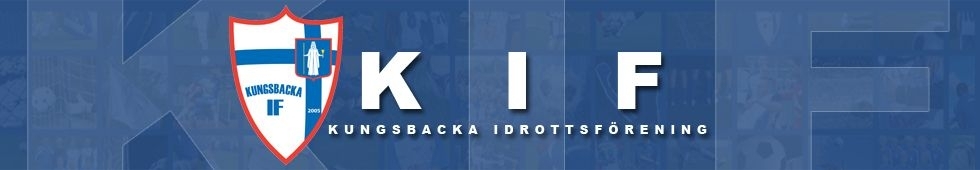 VÄLKOMNA !

FÖRÄLDRAMÖTE P-05 
3 APRIL 2016
Nuläge
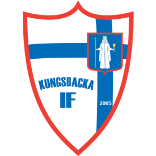 I slutet av januari drog vi igång med träning utomhus
Uppehåll dec-jan
Nästa vinter planerar vi att ev. köra Futsal över vintersäsongen?
Deltagit i 2 cuper (Alehallen Cup, Lindevi Cup) med 2 lag
Träningsläger i Fjärås
Fått en ny ledare, Cecilia Borge (Gustavs mamma)
Några killar har slutat under vintern och några började hos oss i höstas (36-38 spelare och 6 ledare)
Hur vill vi att P-05 ska fungera?
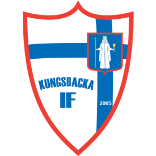 Vi kommer i tid till träningen.
Vi använder ett vårdat språk.
Vi anmäler oss till träningar så ledarna vet hur många som kommer och kan planera övningar och upplägg efter det.
Vi anmäler oss till matcher och cuper så ledarna vet hur många som kommer och vid behov kan ringa in spelare från P-06.
Vi byter om tillsammans innan och efter träning. Alla har med sig duschartiklar. Detta kommer nu vara en del av träningen.
Vi byter om tillsammans innan och efter match. Alla har med sig duschartiklar. Detta kommer nu vara en del av matchen.
Vi uppträder schysst mot varandra, motståndarlag och domare.
Alla får vara med!
Alla som har barn i laget är med och bidrar till föreningslivet. En kan inte göra allt, men tillsammans kan vi göra mycket.
Träningar framöver
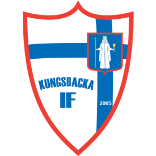 Upplägg på träningar är anpassat utifrån Hallands fotbollsförbund
Nivåanpassad efter ålder
Alla tränare har gått grundläggande utbildningar samt ”grönt-kort” kurs
April månad kör vi på som vanligt
Varannan tisdag löpning
Varannan tisdag konstgräset
Varje söndag på konstgräset
Nya tider from vi får tillträde till gräset, troligt i maj
Tisdagar kl. 18-19:30
Torsdagar kl. 18-19:30
Känna på 9-manna till hösten, ev. någon cup
Cuper – vår/sommar 2016
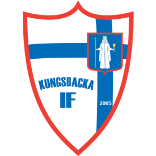 Alehallen Cup
Lindevi Cup				28/3
Skepplanda Cup (2 lag)		29/5
Tölöcupen (3 lag)			4/6
Lerkilscupen (2 lag)			18/6
Åsacupen (3 lag)			2-3/7
Gothia Cup (2 lag)			17-23/7

Min 50% deltagande på träningar
Gothia Cup kommer vi gå på träningsstatistik som räknas from 5/4
Seriespel
Anmält tre lag
6 omgångar vår
6 omgångar höst
Mixade lag
Testa på olika positioner
Uttagningar sker löpande och baserat på min 50% träningsnärvaro
Extra utmaning
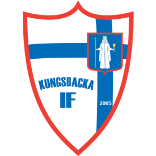 För de barn som vill ha extra utmaning och där vi ledare bedömer det vara lämpligt, erbjuds extraträning med P-04. 
Max två barn per träning.
Hur bedömer vi om just ditt barn är lämpligt att träna med P-04?
Fysisk- och mental mognad. 
Vilja träna mer.
Vilja träna med de som är ett år äldre.
MEDLEMSAVGIFT
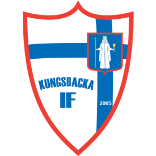 Träningsavgift		800 Kr			31/3

Medlemsavgift		200 Kr			31/3

Aktiv familj 			2000 Kr (Max)

Stödmedlem			200 Kr
 
Betalningen sker till Bankgiro 920-3340 Ange namn, adress, telefonnummer, person-nummer, ev. e-postadress samt vilket lag ni tillhör. Info via laget.se
Ekonomi
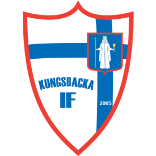 Lagkassa
Ca. 20 tkr i kassan idag innan lägret
Cuper
Gothia cup kostar i anmälning 4 kr / lag
Läger
Aktiviteter utanför fotbollen
Försäljning - kryddor
Vi behöver hjälp från er!
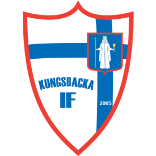 Sommarfotbollskolan (20-23/6) flera föräldrar som är med som stöd till de unga ledarna. Hel/halv dagar.
Gothia cup/arbetspass två föräldrar som ansvarar för arbetsschemat varav en har kontakt med kansliet.
Robert Hilmersson + 1 en till
KIF-dagen, tre föräldrar 
Sofia Paus, Sofia Wenander, Malin Hedenberg
Aktiviteter för laget utanför fotbollen två föräldrar?
Föräldraföreningen två föräldrar.
Försäljning av kaffe och kaka då vi har hemmamatch två föräldrar som ansvarar för fika-listan.
Linda Nyman och Fredrik Borge